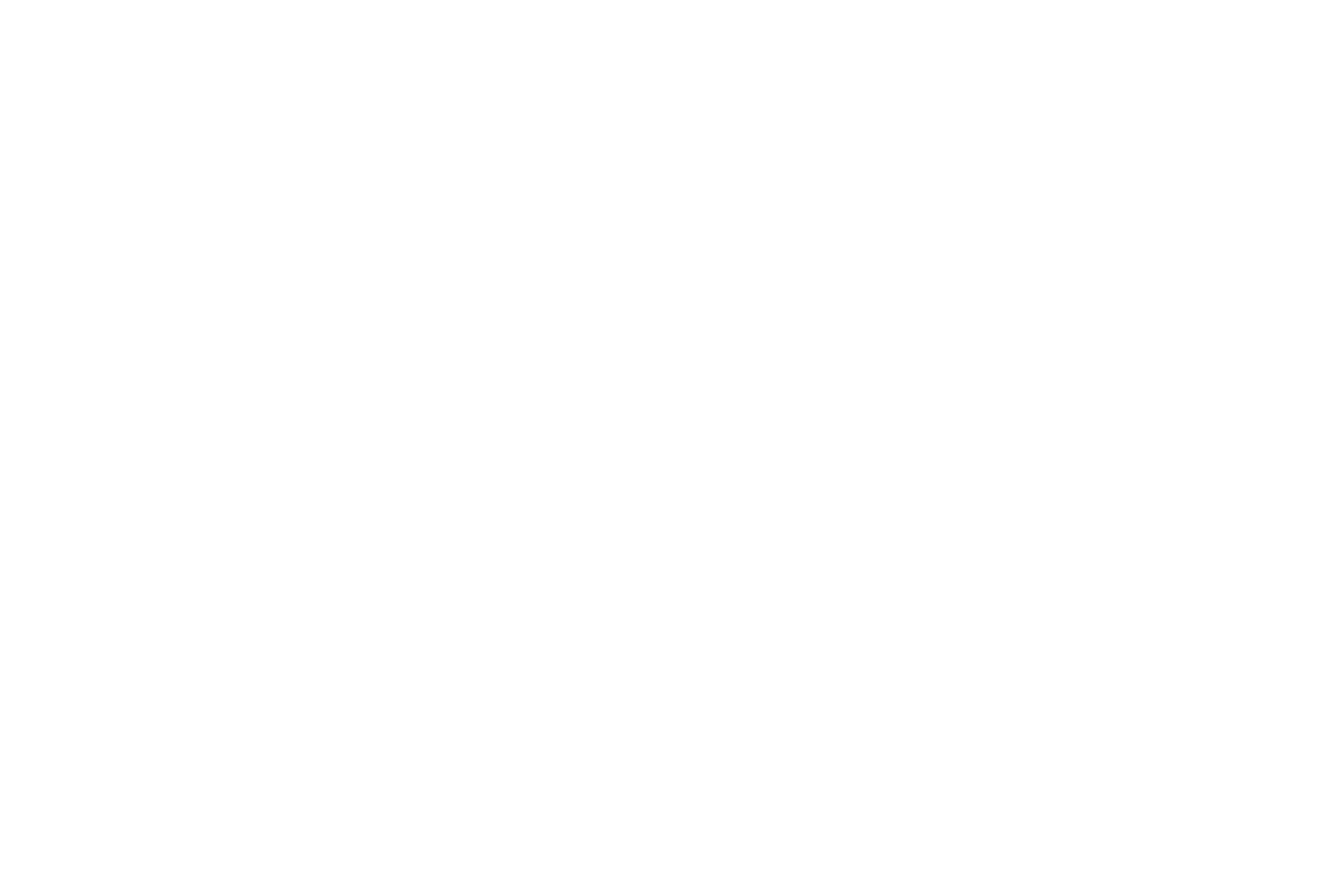 THE KYÄNI OPPORTUNITY
Nov. 2015
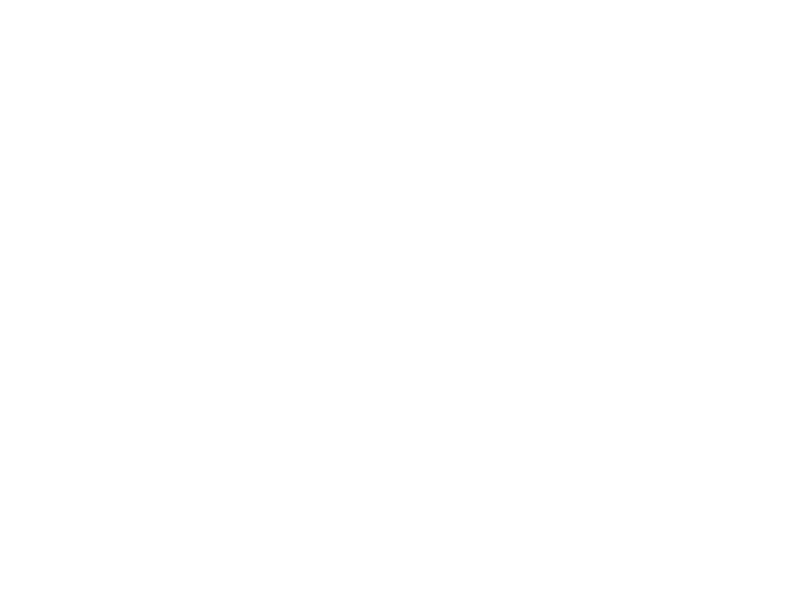 INSERT JOSH TYLER VIDEO HEREhttps://vimeo.com/126060515
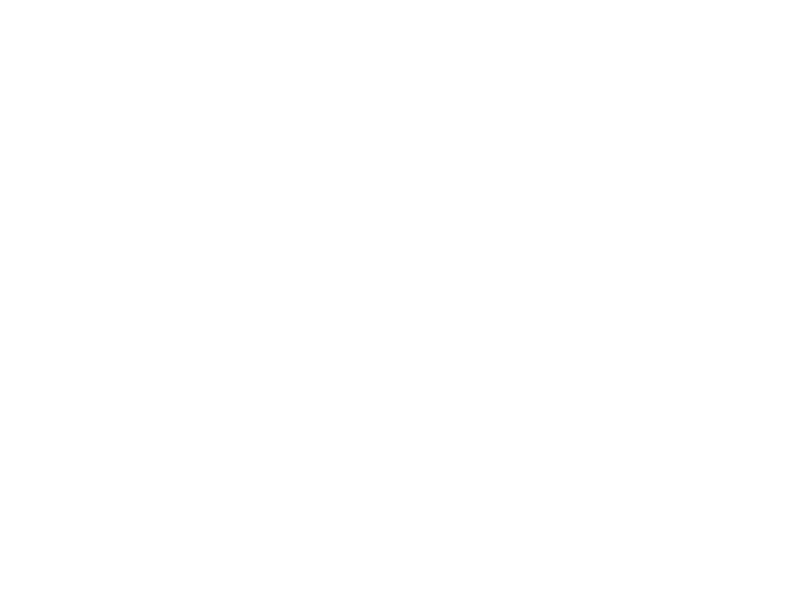 THE COMPANY  -  Launched in 2007 -  Founders with experience and vision -  Unparalleled financial backing -  Operating in over 40 countries
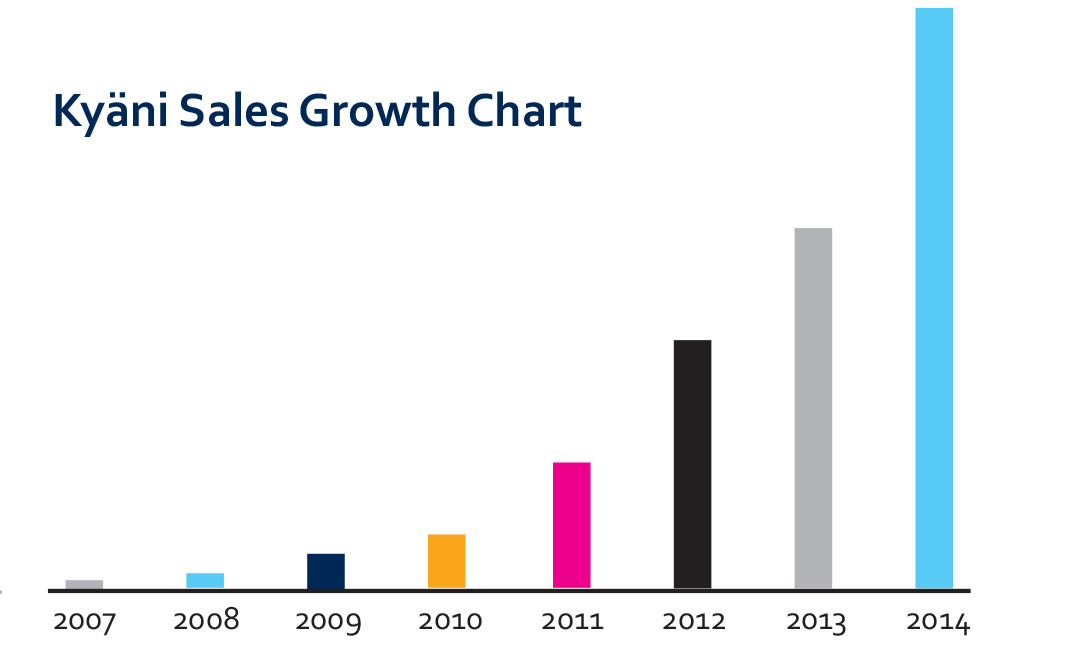 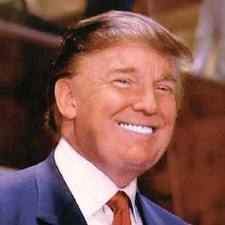 WELLNESS INDUSTRY
- The Health and Wellness Industry generates $500 Billion / year

- The Direct Sales Industry generates $120 Billion / year
- Industry revered by Robert Kiyosaki, Donald Trump and Warren Buffet 

- Network marketing creates millionaires
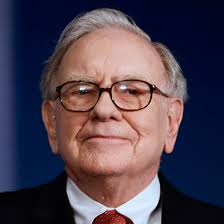 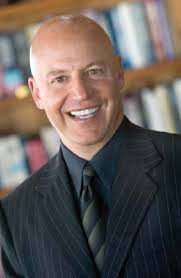 “The Health and Wellness Industry will be the next major force in business on the planet, reaching $1 TRILLION within the next 3 to 5 years!” 
	
­Paul Zane Pilzer
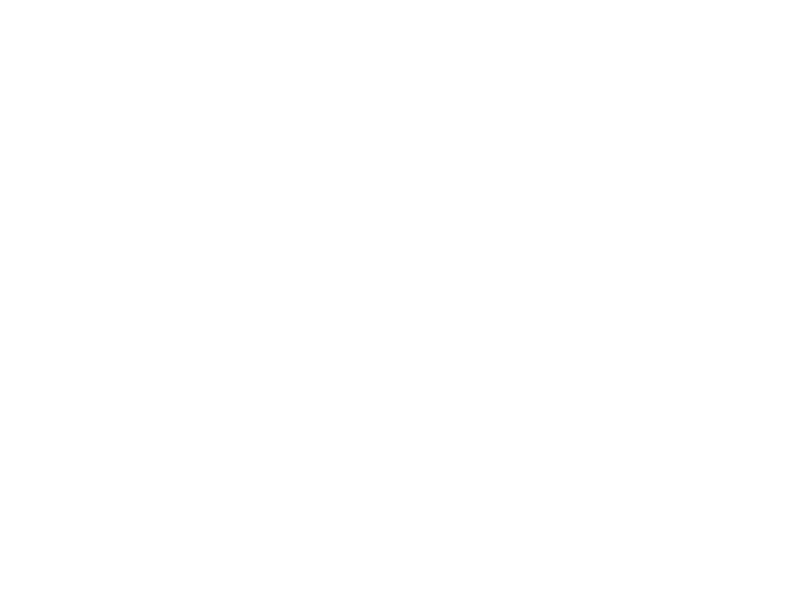 INSERT PRODUCTVIDEO HEREhttps://vimeo.com/136361362
KYÄNI HEALTH TRIANGLE
Food Based, Natural Products

KYÄNI SUNRISE A powerful nutraceutical featuring Wild Alaskan Blueberries and twenty-two additional Superfoods

KYÄNI SUNSET A perfect combination of tocotrienols (the most impactful form of vitamin E), Omega­3, Vitamin D, and Beta Carotene

KYÄNI NITROFX A proprietary blend of Noni concentrate that has been proven to increase your body’s production of Nitric Oxide (NO)
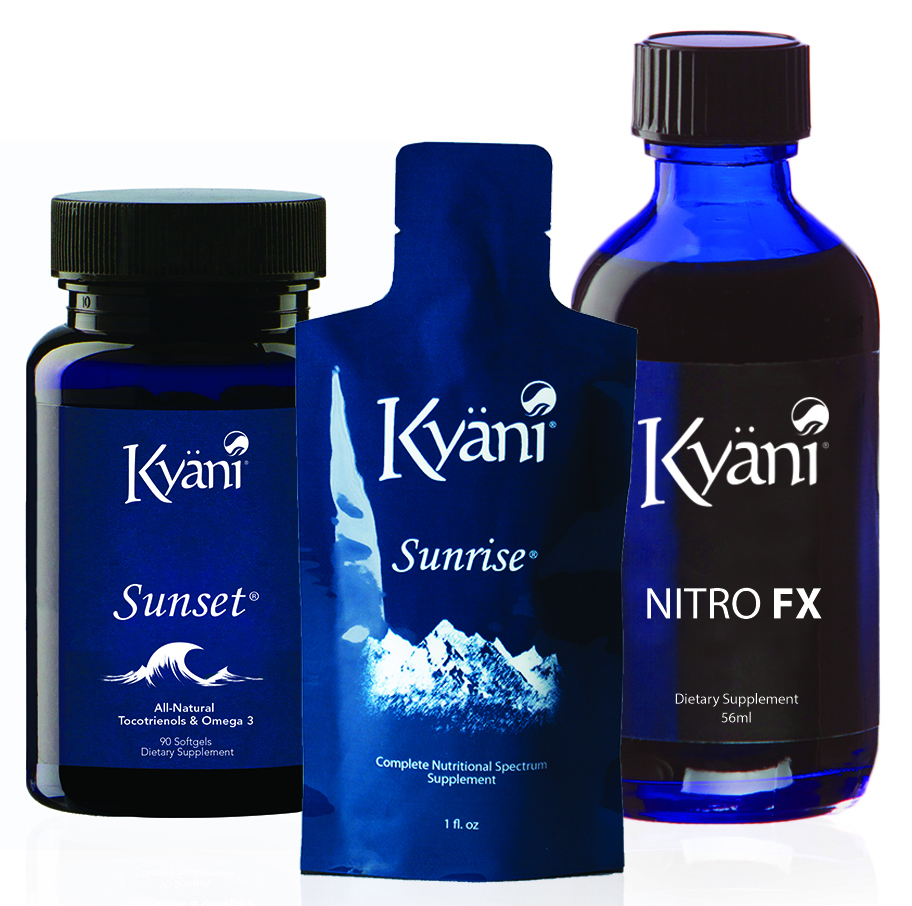 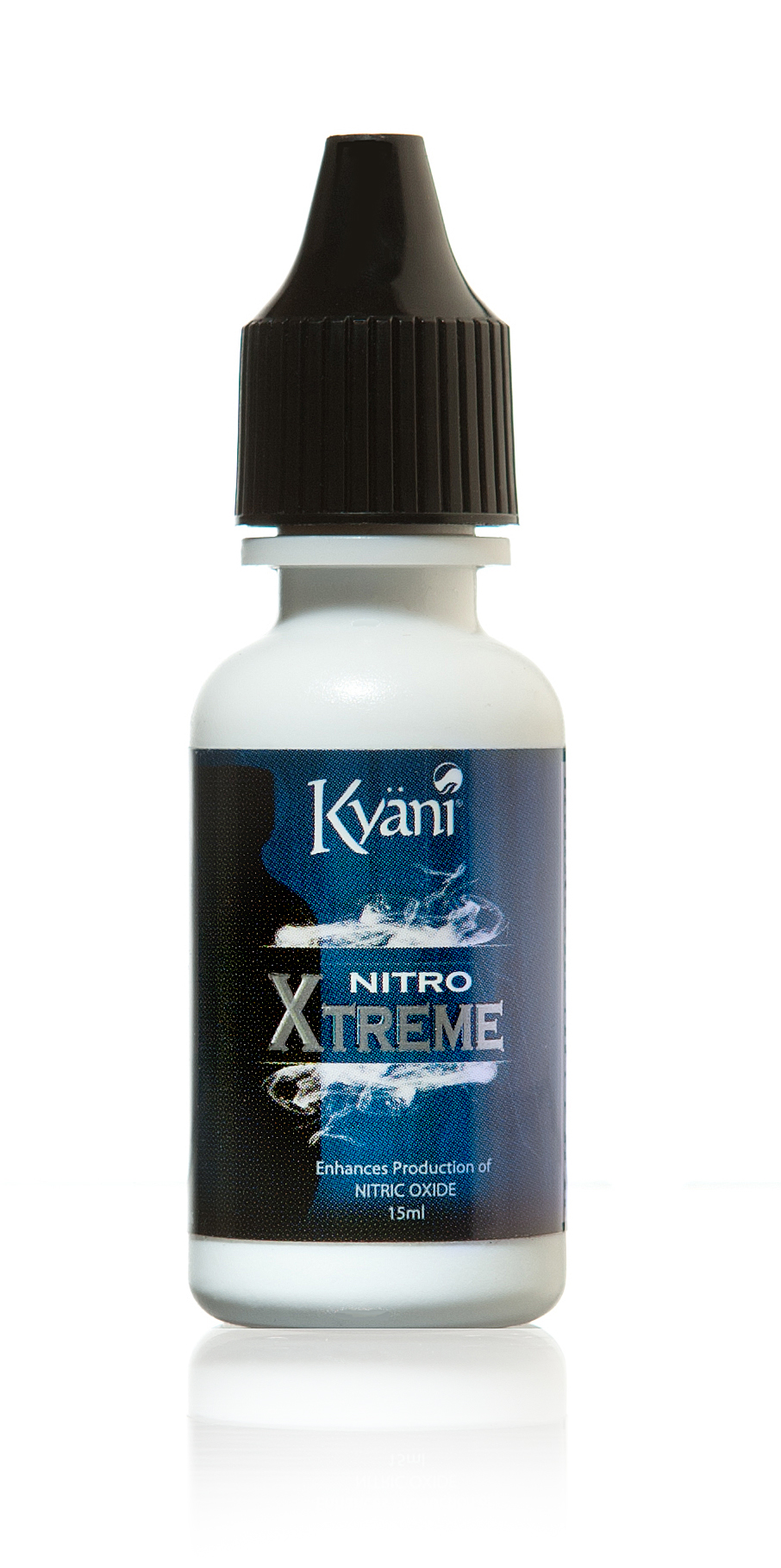 KYANI NITRO XTREME & POWDER
Nitric Oxide is known as the “Molecule of Life” 

Backed by Nobel Prize Winning Research 

Enhances the body’s production of Nitric Oxide 

Over 120,000 studies and research papers support the use of Nitric Oxide
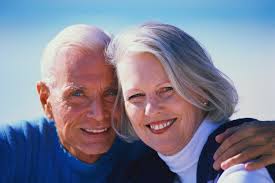 CUSTOMER PROGRAM

Tri - Pack for Distributor			$129.00/month

Tri - Pack for Customer			$139.00/month


LESS THAN $4.50/day
PERSONAL CUSTOMERS 

20% Residual Commission of Autoship Customers

30 Day Money Back Guarantee

No Contracts on Autoship
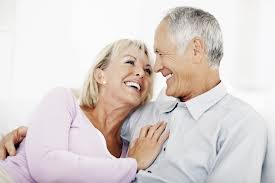 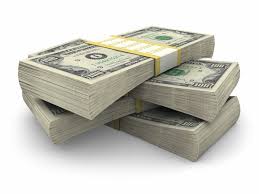 AVERAGE MONTHLY 
INCOMES
Jade 		$298
Pearl 		$659
Sapphire 	$1,561 
Ruby 		$3,569 
Emerald		$7,416
Diamond 	$13,985
Blue Diamond 	$25,757
Green Diamond 	$46,949
Purple Diamond 	$56,473
Red Diamond 	$95,759
Double Red Diamond
$205,323!
The figures contained herein are for educational purposes only, and are not to be relied on, interpreted or construed as a warranty or guaranty by Kyäni that all Kyäni distributors will achieve the results contained herein. Individual results will vary by Distributor. Your earnings based on your participation in the Kyäni Global Compensation Plan will be based on many factors, including your individual skills and abilities, hours worked and market conditions.
5 X 5 SYSTEM
5
25
125
=   155 distributors
RESIDUAL INCOME
x       x            =               
             # of               # of                 Average                     Monthly 	Distributors    Customers           Payout                     Residual
100
5
10%
$3,750
5 X 5 SYSTEM
125
5
25
3,125
625
15,625
78,125
97,530 Distributors In Your Team!
RESIDUAL INCOME
x       x            =               
             # of               # of                 Average                     Monthly 	Distributors    Customers           Payout                     Residual
1000
5
10%
$37,500
GENERATION CHECK MATCH
15%
$1,500
____ x ______ x _____ = _______
             # of                  Downline              % Match                  Monthly 	Distributors           Paycheck                                              Residual
10
$1,000
GENERATION CHECK MATCH
15%
$15,000
___ x  _______ x ____ = _______
             # of                  Downline              % Match                  Monthly 	Distributors           Paycheck                                              Residual
10
$10,000
RANK BONUS PROGRAM
Emerald 						$5,000 Bonus
Blue Diamond 				$25,000 Bonus
Purple Diamond 				$100,000 Bonus 

Double Red Diamond 			$500,000 Bonus

Double Black Diamond 		$1,000,000 Bonus
Kyäni Car Program
Sapphire 			$1,000 down + $500/month

Diamond			$4,000 down + 1,200/month

Green Diamond		$2,500/month

Red Diamond		$5,000/month

Black Diamond		$10,000/month
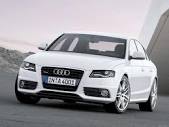 REWARD TRIPS
Kyäni Presidential Trip
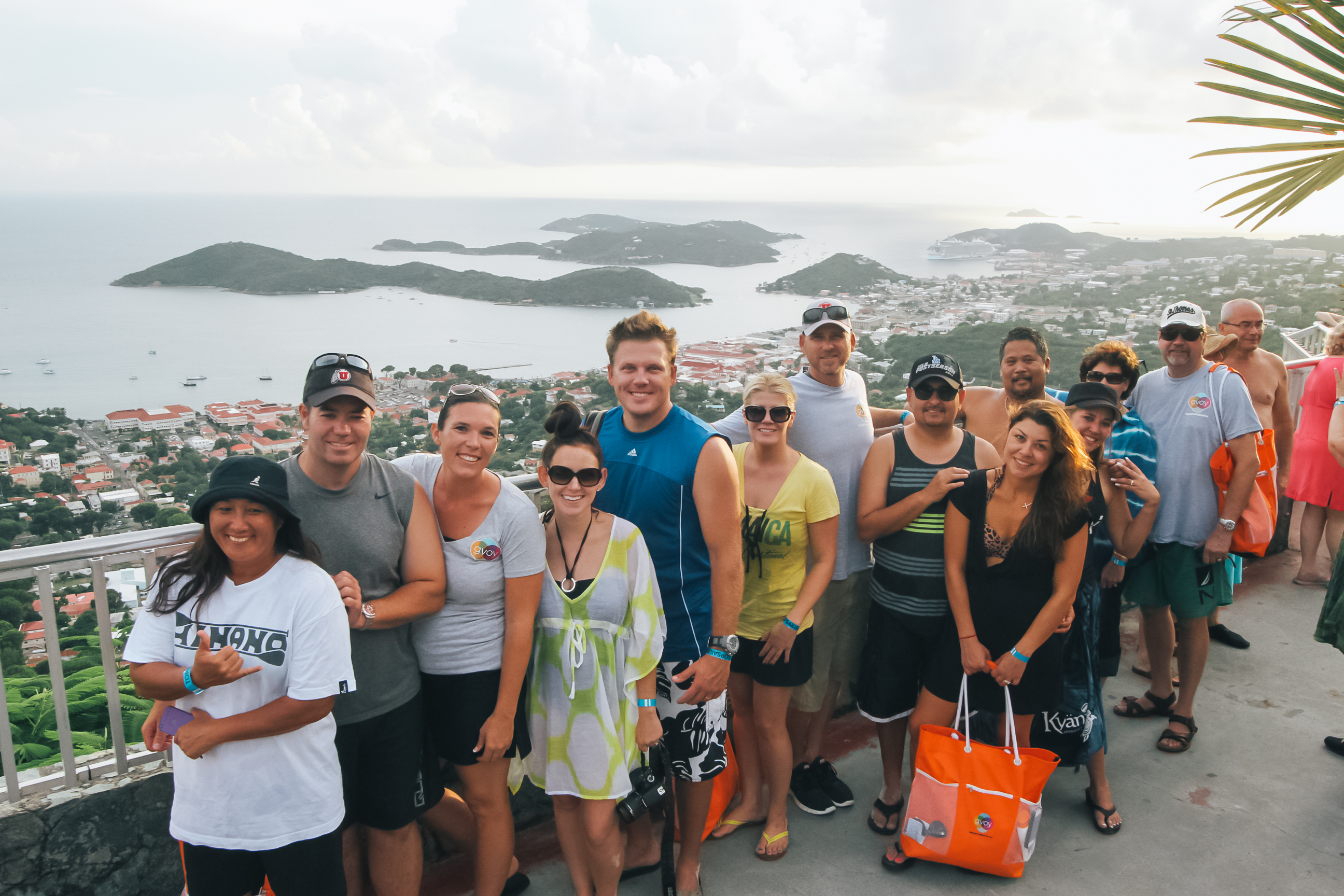 STARTER KITS
$569
1- Kyäni Sunrise
1- Kyäni Sunrise (Packets)
1- Kyäni Sunset
1- Kyäni Nitro FX 
1- Kyäni Nitro FX 15 ml 8 Pack
1-Kyäni Nitro Xtreme
1-Kyäni Nitro Xtreme 15 ml 8 Pk
2- 7 Day Trial Pack
1- New Distributor Folder
6 months Webtools
$999
2- Kyäni Sunrise
2- Kyäni Sunrise (Packets)
2- Kyäni Sunset
2- Kyäni Nitro FX 
2- Kyäni Nitro FX 15 ml 8 Pack
2-Kyäni Nitro Xtreme
2-Kyäni Nitro Xtreme 15 ml 8 Pk
10- 7 Day Trial Pack
1- New Distributor Folder
1 Year Webtools
SUPPORT & TRAINING
Weekly Conference Calls

Saturday Trainings

National & International Events
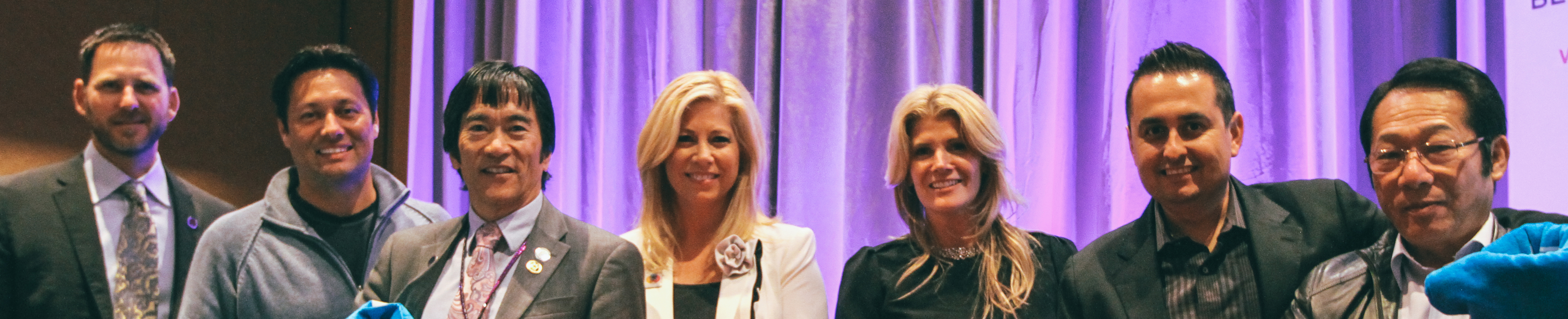 TOOLS
Kyäni Back Office
www.kyani.net
www.greatestversionofyou.com
www.kyaniscience.com
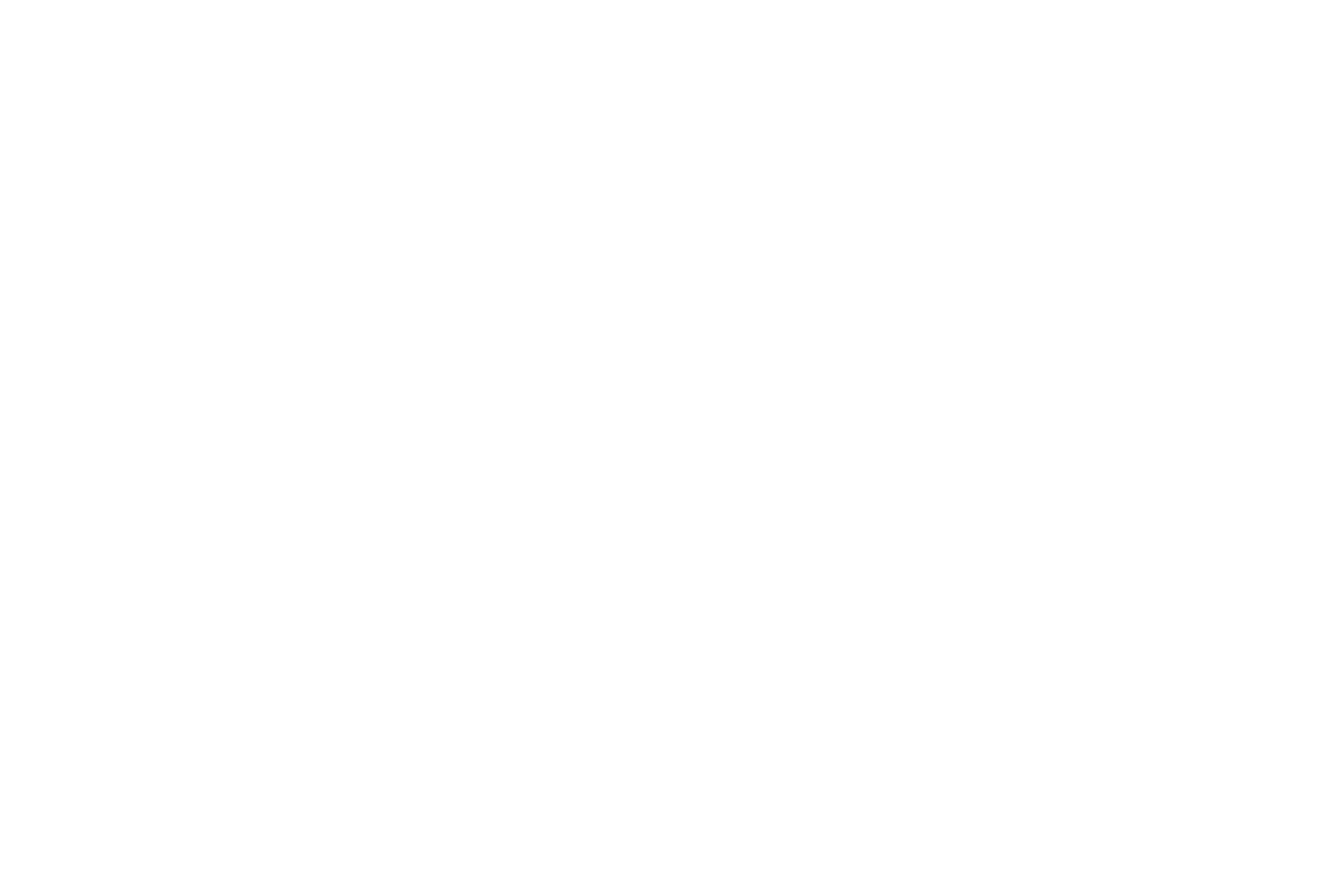 THE KYÄNI OPPORTUNITY